Indagine conoscitivaanno 2022
Dati Società Italiana di Chirurgia
Presidente M. Zappa
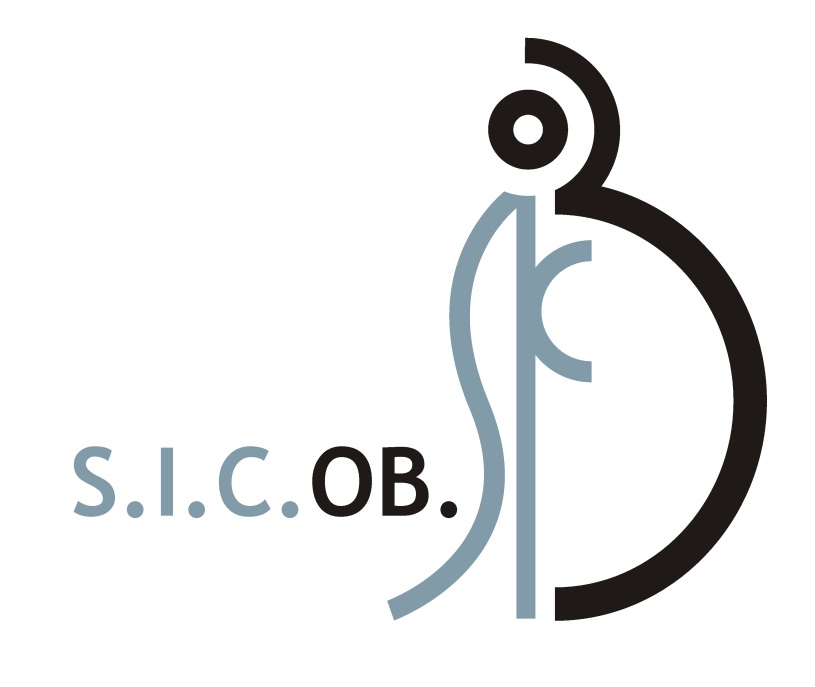 Dati aggiornati al 15 marzo 2023
Centri SICOB Censiti dal 2008 al 2022
Centri SICOB che hanno risposto all’indagine conoscitiva
Evoluzione del volume dei centri
Distribuzione dei 139 centri SICOB rispondenti nel 2022
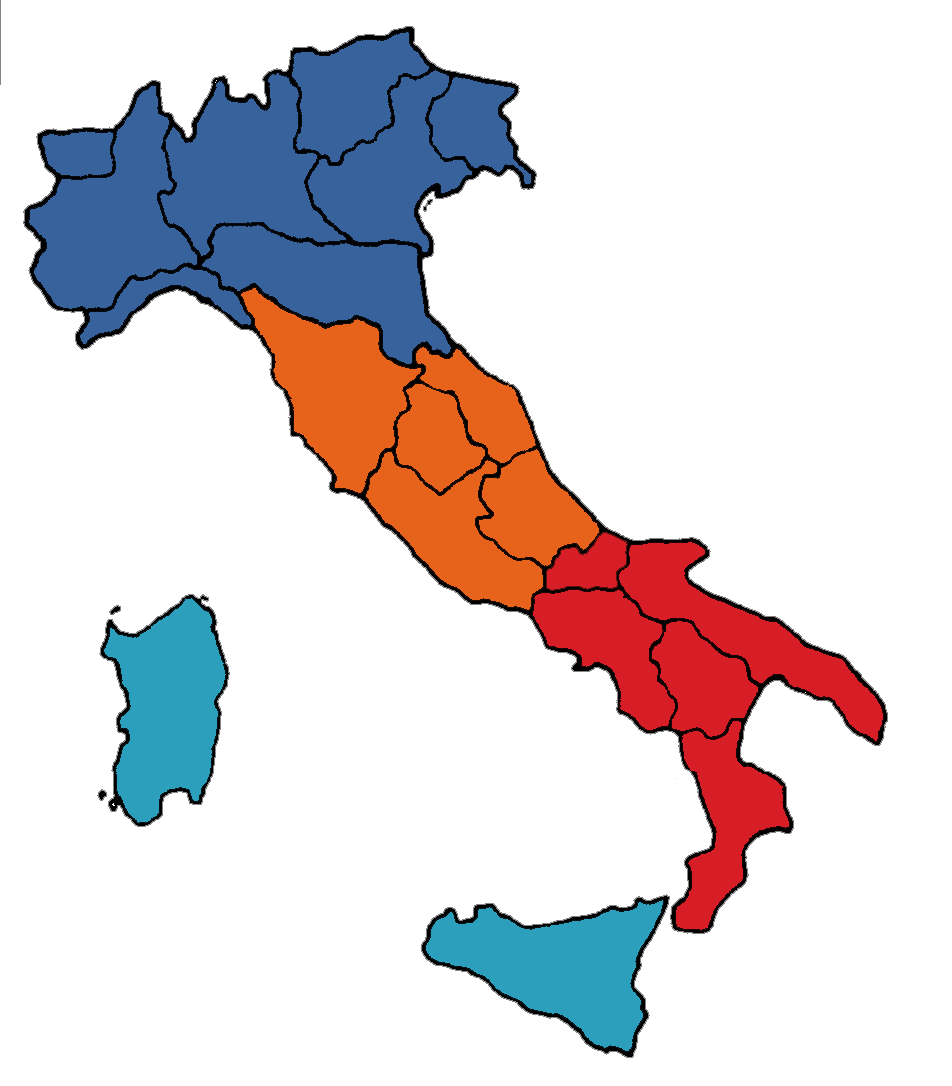 NORD 67 centri
CENTRO 27 centri
SUD 31 centri
ISOLE 14 centri
23.501 Interventi effettuati in Italia
23.501 Interventi - Suddivisione per regione
Trend delle procedure eseguite dal 2008 al 2022
Tipologia delle procedure eseguite nel 2022Totale 23.501  interventi
Tipologia delle procedure eseguite nel 2022Totale 23.501  interventi
Tipologia delle procedure endoscopiche eseguite nel 2022Totale 2.214  interventi
Tipologia delle procedure eseguite dal 2012 al 2022
SLEEVE Andamento Percentuale sul totale interventi
BENDAGGI Andamento Percentuale sul totale interventi
BYPASS Andamento Percentuale sul totale interventi
OAGB Andamento Percentuale sul totale interventi